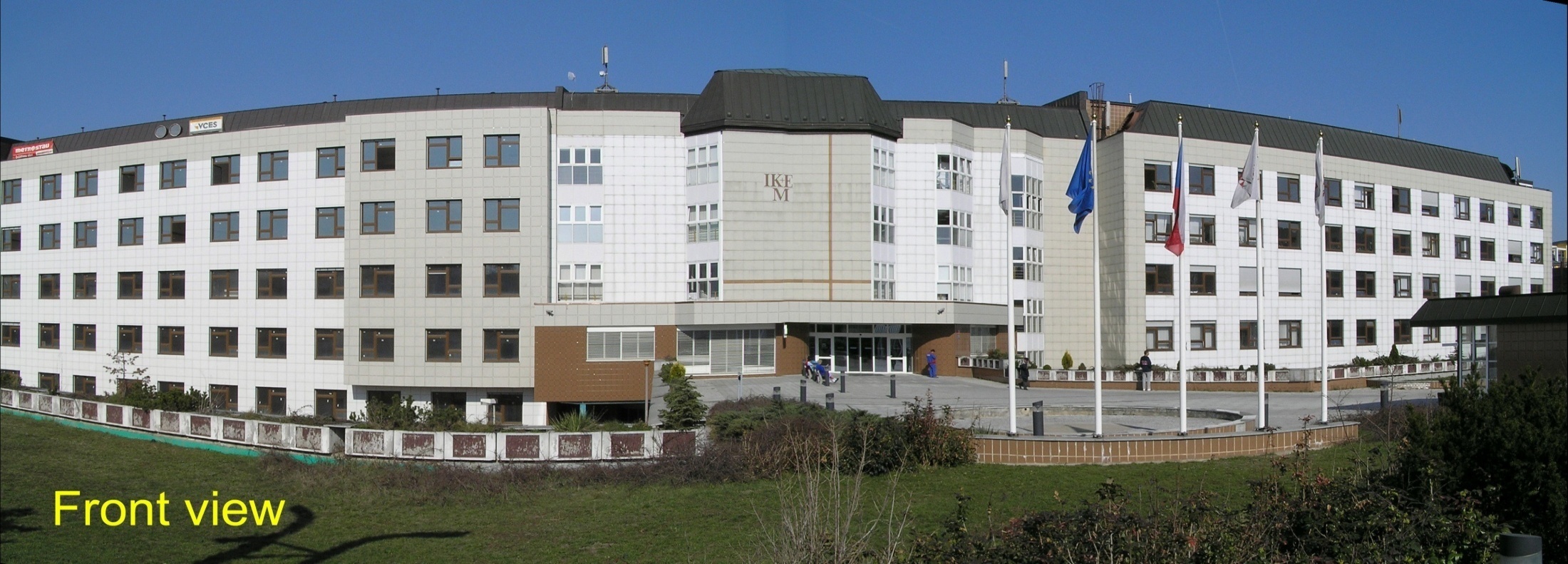 AKUTNÍ KORONÁRNÍ SYNDROMY

NOVÁ GUIDELINES 2017 – STEMI A DAPT
Jiří  Kettner
 IKEM, Klinika kardiologie
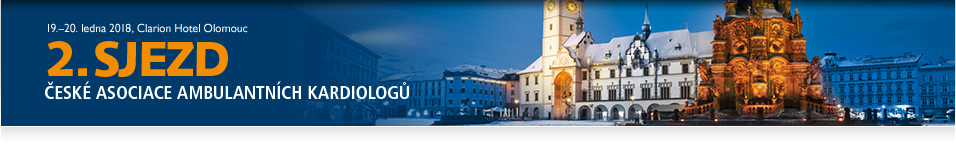 NOVÁ GUIDELINES 2017 – STEMI A DAPT
Bez konfliktu zájmů…………….
ESC 2017/ ČKS 2017
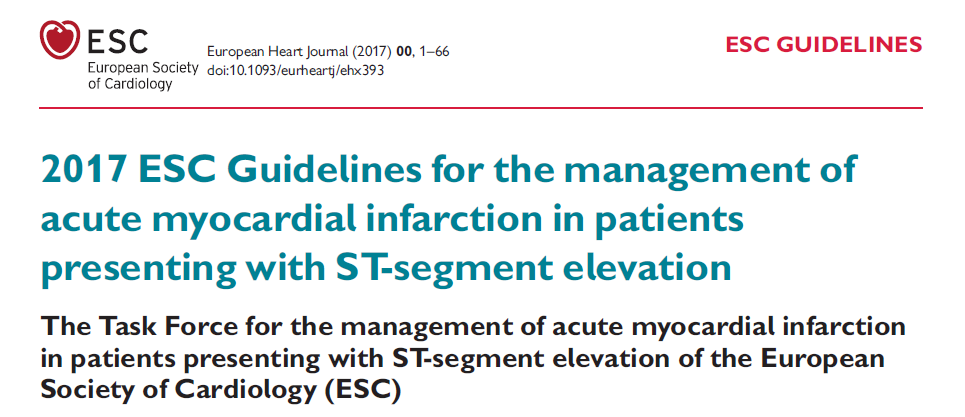 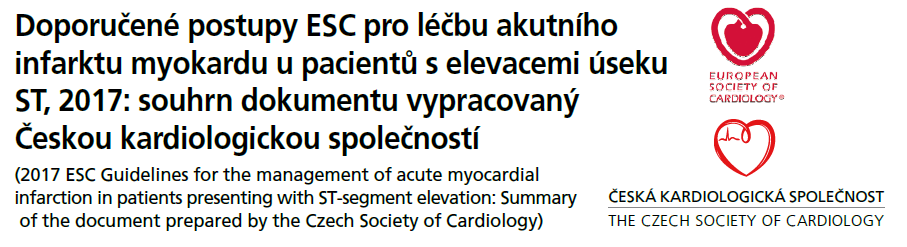 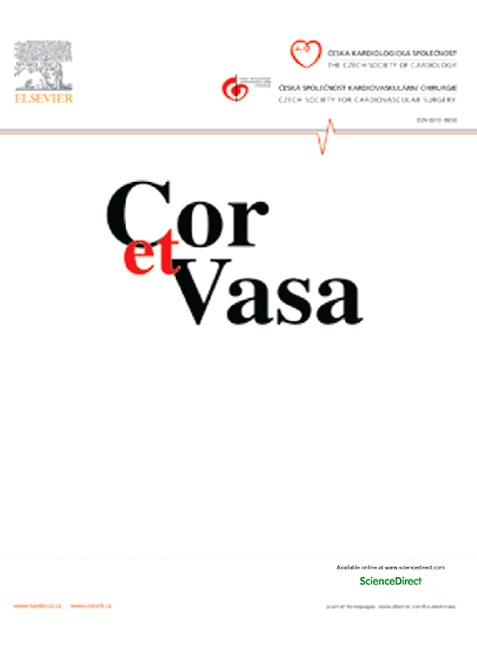 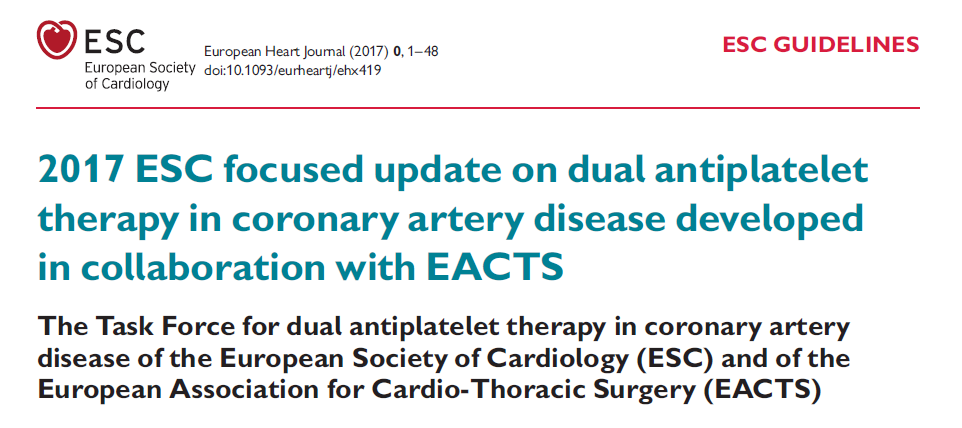 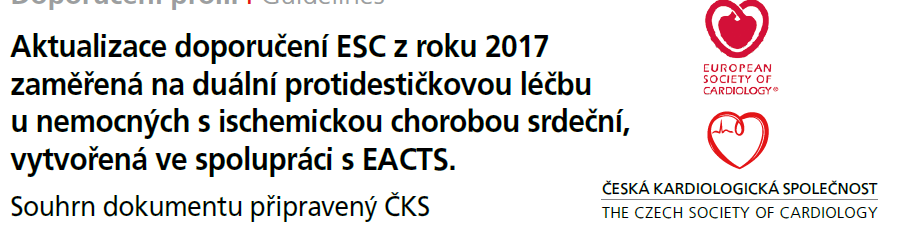 [Speaker Notes: Příkladem takového rychlého „stárnutí“ guidelines je doporučení pro péči o nemocné se STEMI, které ale také úzce souvisí s doporučením pro duální protidestičkovou léčbu, resp. aktualizací update – zaměřený DAPT u CAD.]
Třídy doporučení / úroveň znalostí
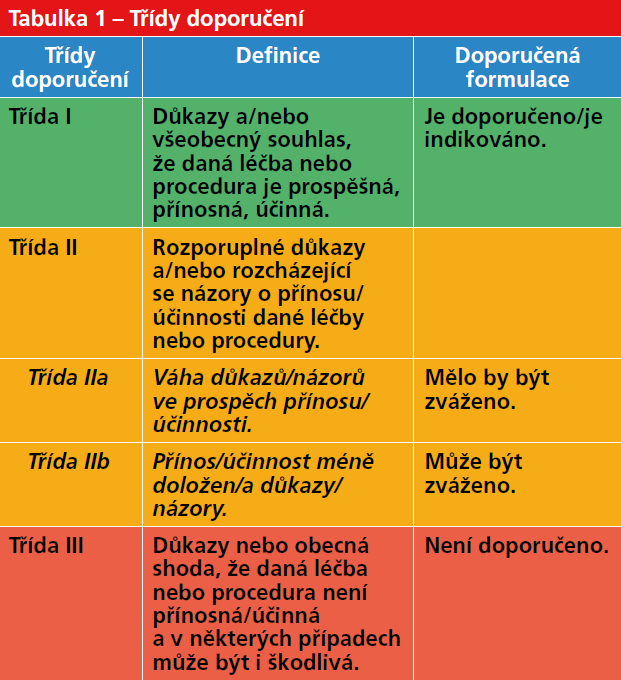 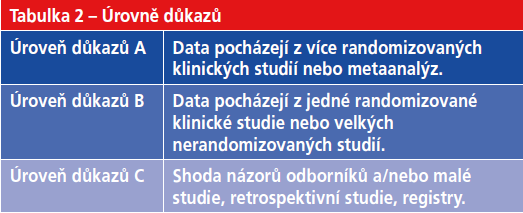 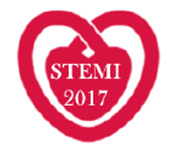 Guidelines STEMI 2017 - nové
Jasná definice prvního zdravotnického kontaktu – FMC
Zdravotnický personál, který první natočí a interpretuje EKG křivku a je schopen zahájit léčbu vč. defibrilace
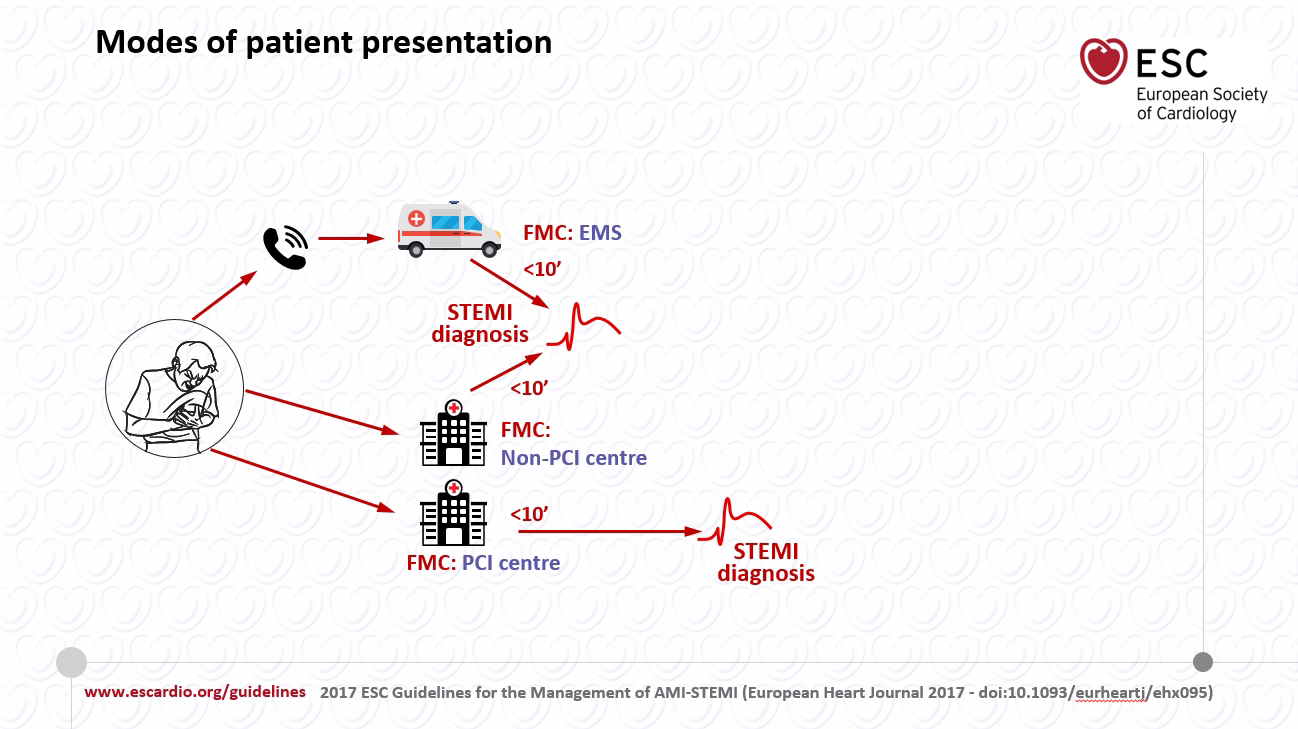 155
112
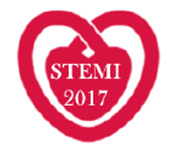 Guidelines STEMI 2017 - nové
Zpřesnění a změna definice časů          čas 0 = STEMI diagnóza
                                  Door to balloon time
155
112
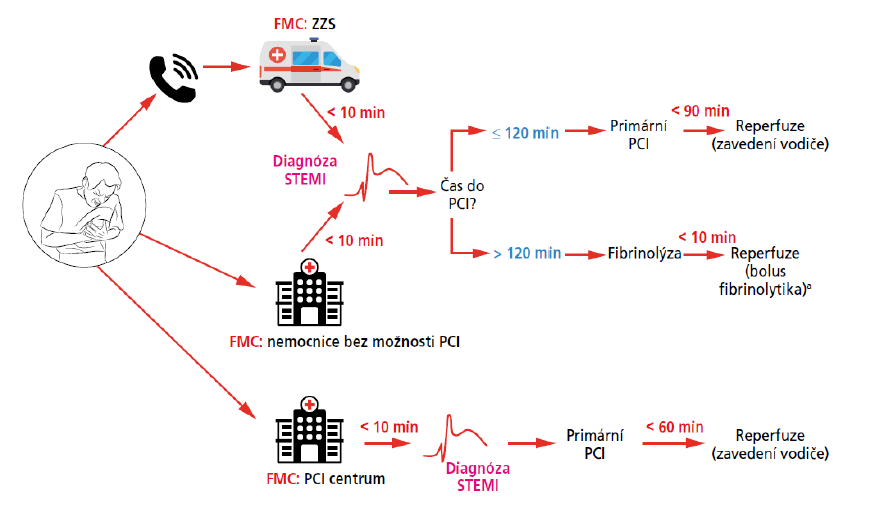 vs 90 min - 2012
vs 30 min - 2012
[Speaker Notes: Čas do EKG-10 min; čas pdo výběru PCI jako primární strategie – 120 min; čas do podání TL – 10 min]
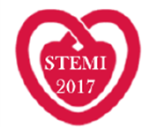 Atypická prezentace EKG
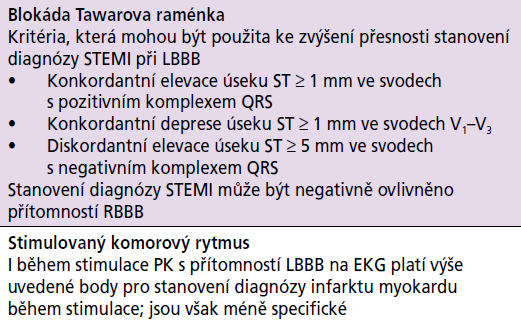 A
B
C
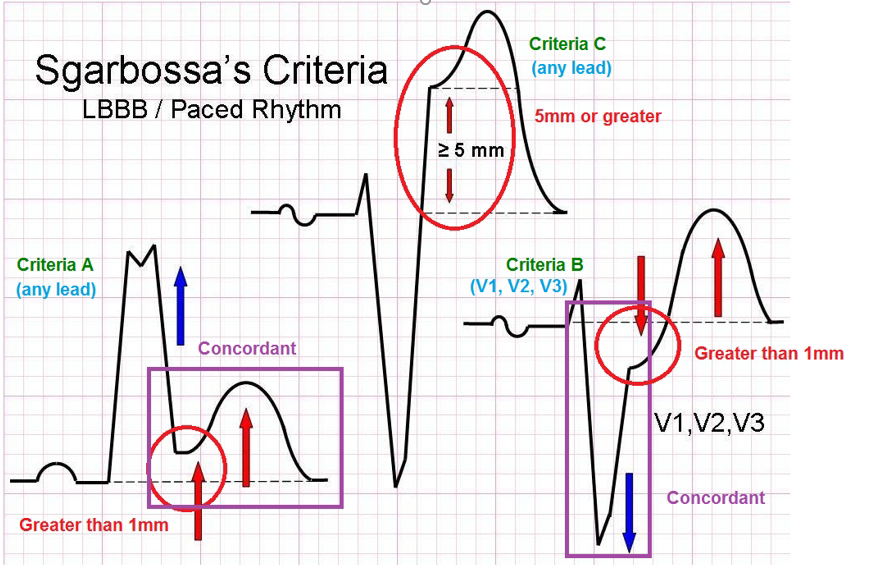 C
A
B
[Speaker Notes: Atypicke změny na EKG, ktere by měly vest k provedeni primarni perkutanni koronarni intervence u pacientů s trvajicimi symptomy odpovidajicimi ischemii myokardu
LBBB i RBBB]
Emergentní  péče
vs SaO2 < 95%- 2012
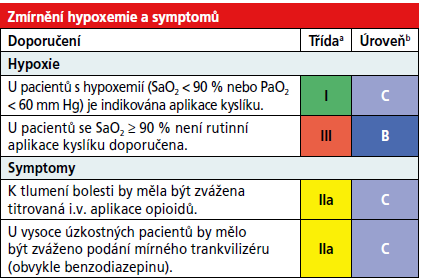 NOVÉ
NOVÉ
I        IIa
ECHOkardiografie u STEMI
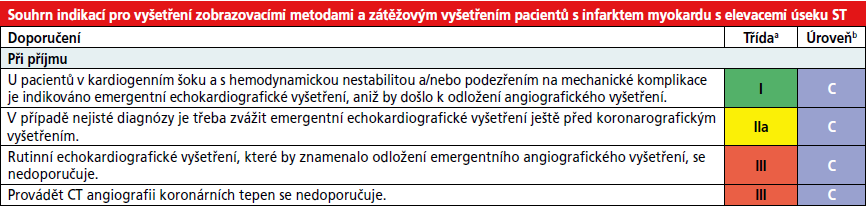 NOVÉ
NOVÉ
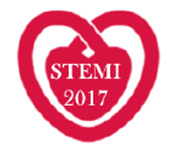 Reperfúze
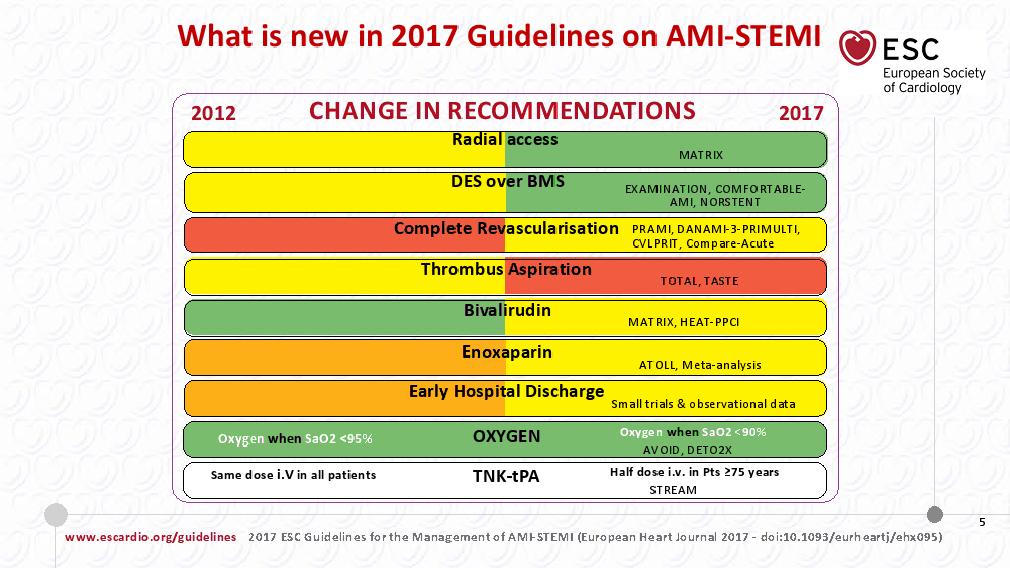 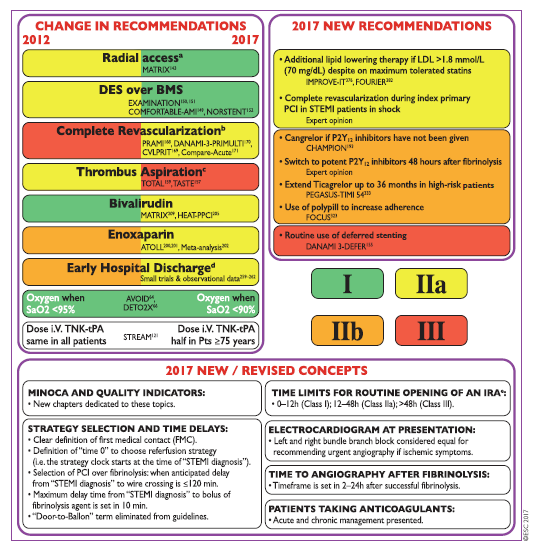 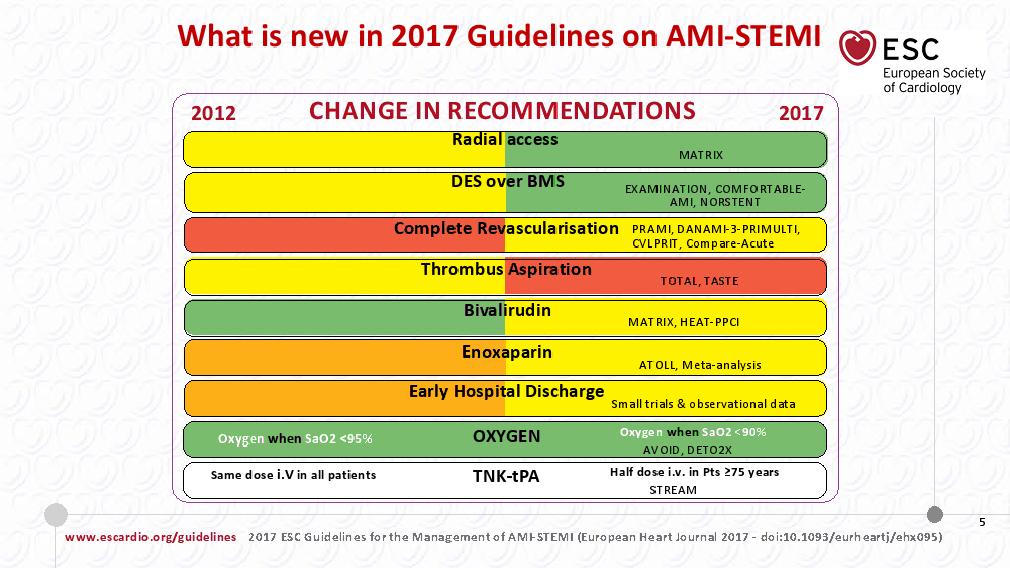 Časové limity pro P-PCI: rutinní otevření IRA:
0-12 hodin            12 - 48 hod             > 48 hod
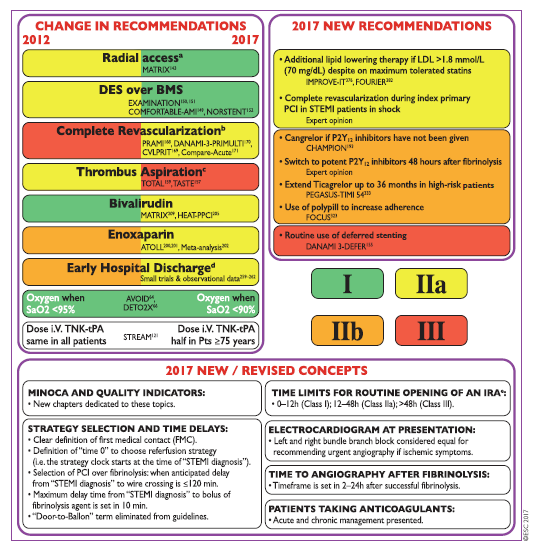 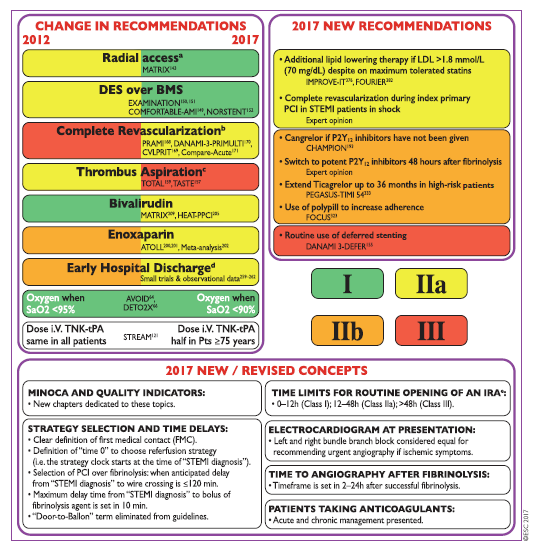 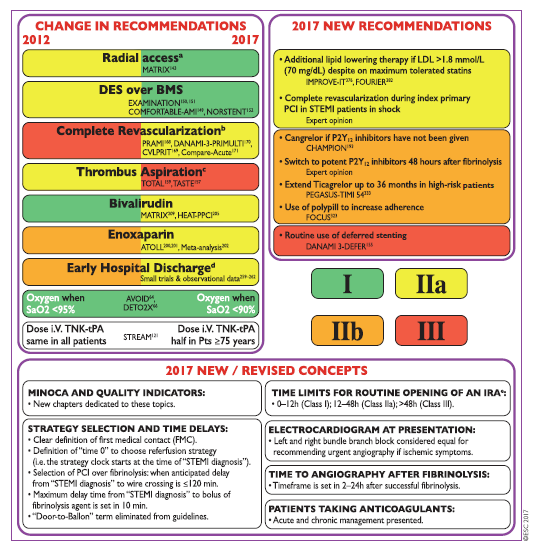 [Speaker Notes: Kompletní revaskularizace- Před propuštěnim z nemocnice (buď okamžita, nebo postupna).]
Akutní srdeční selhání a kardiogenní šok
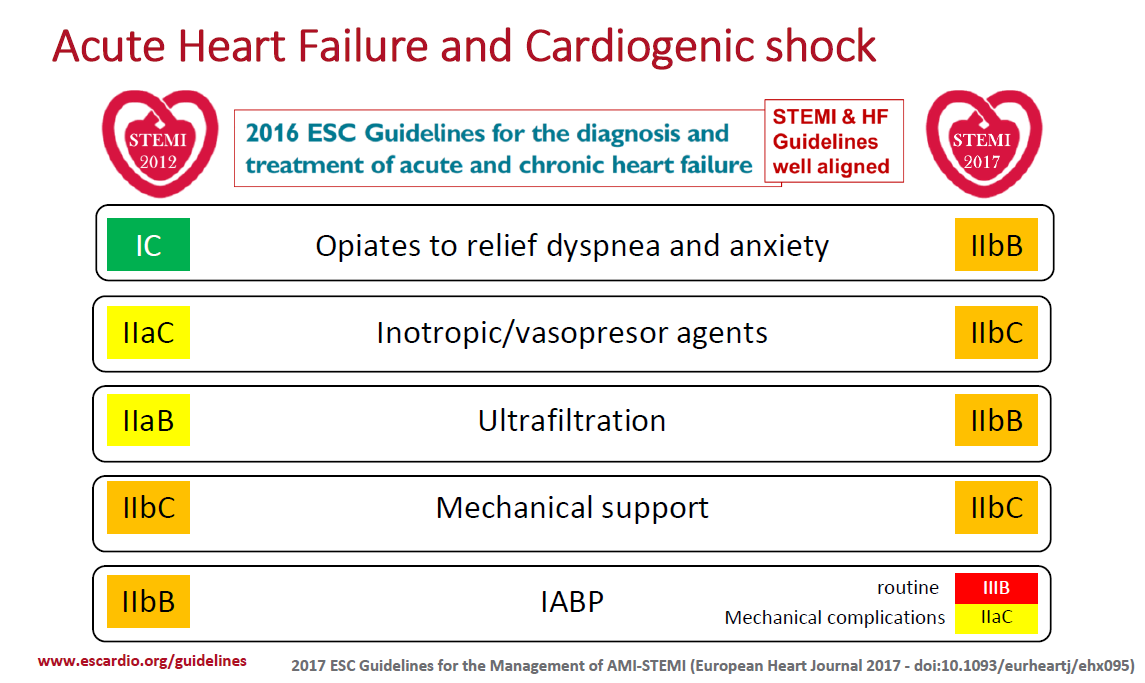 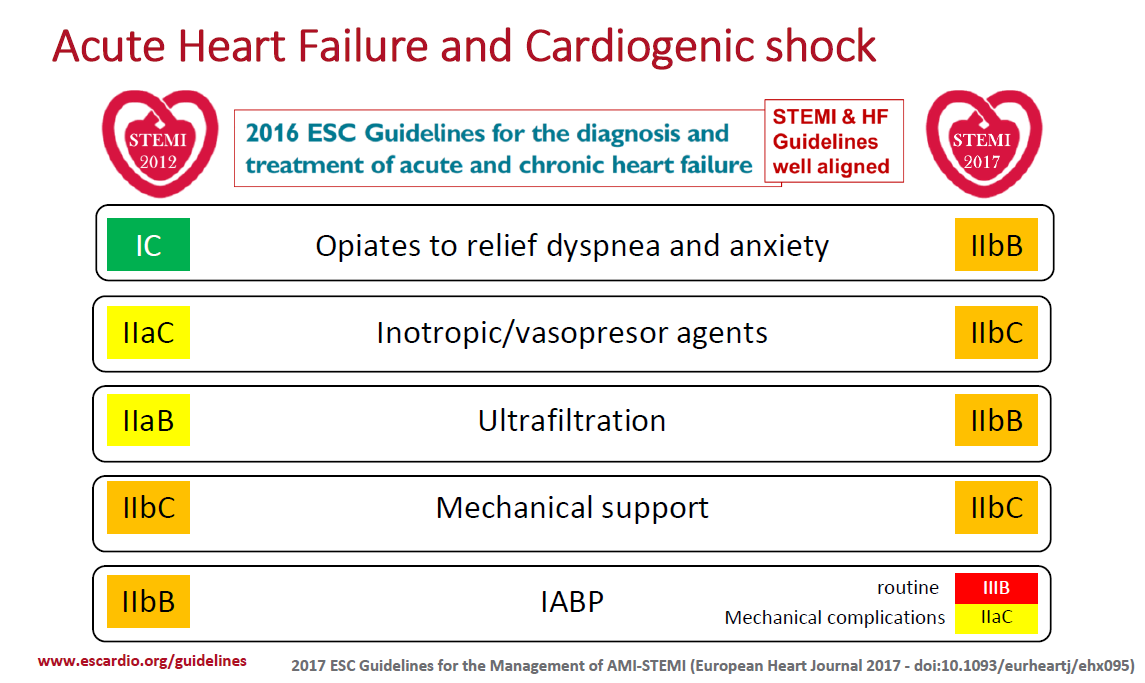 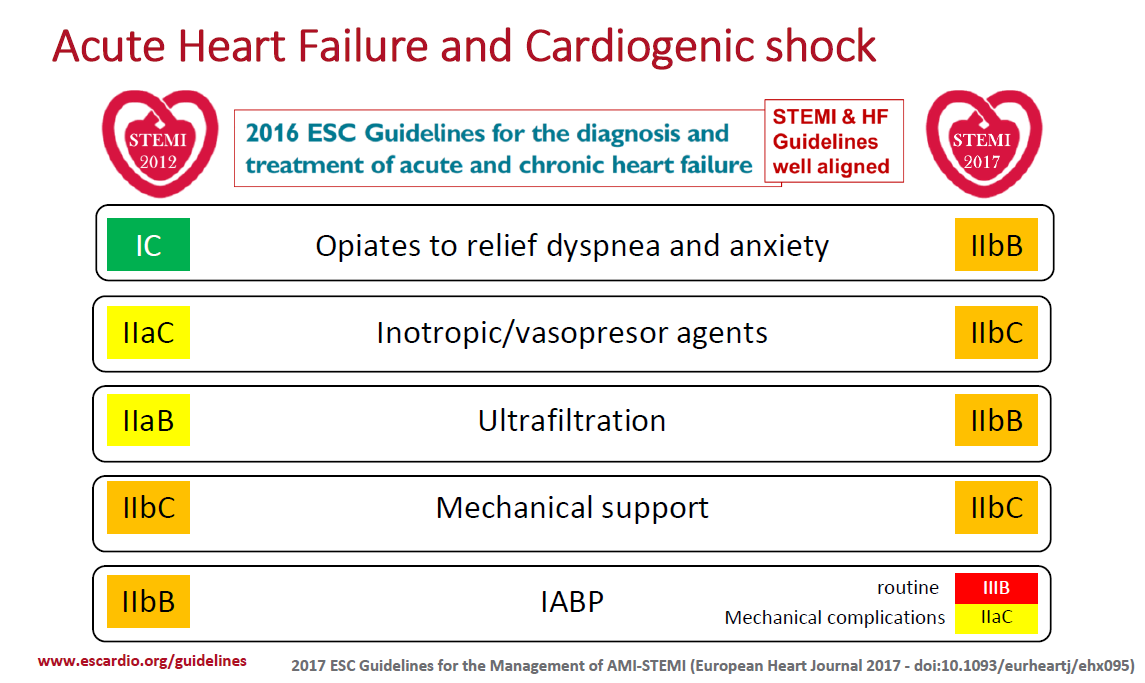 [Speaker Notes: Opiáty – pro interferenci s antitrombotickou léčbou (morfin)]
Léčba arytmií v akutní fázi
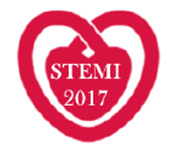 Komorové arytmie
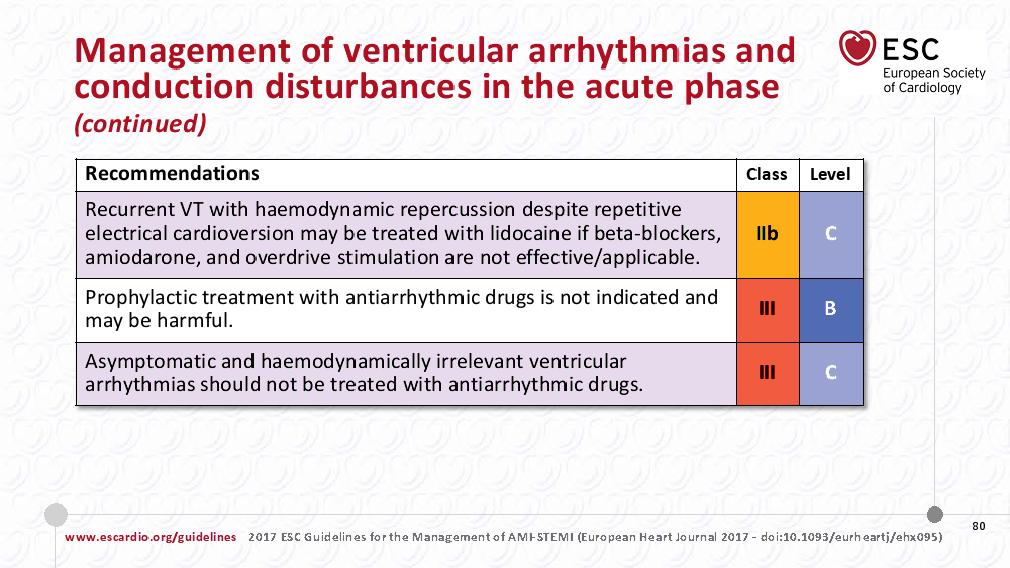 NOVÉ
NOVÉ
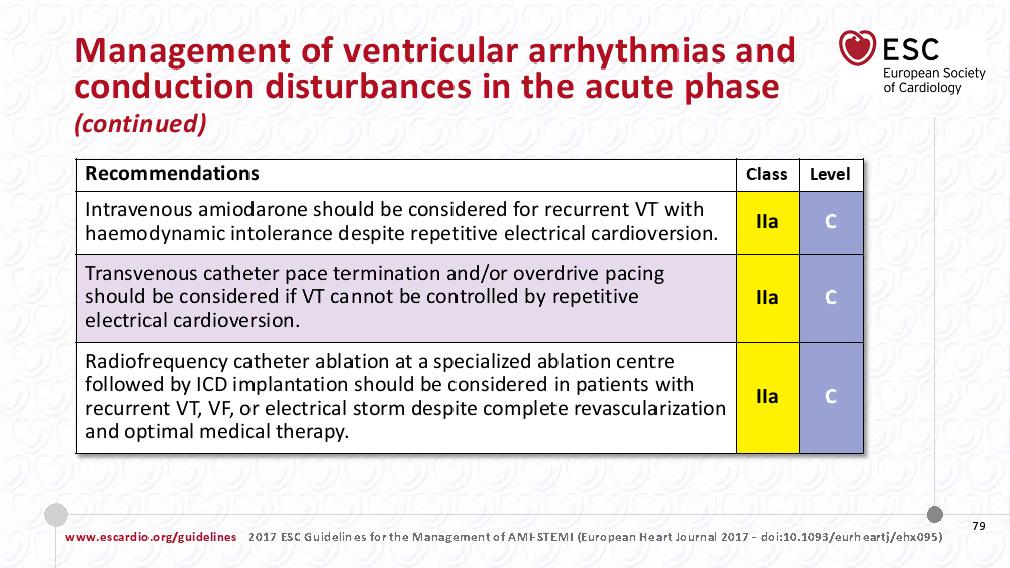 NOVÉ
Fibrilace síní
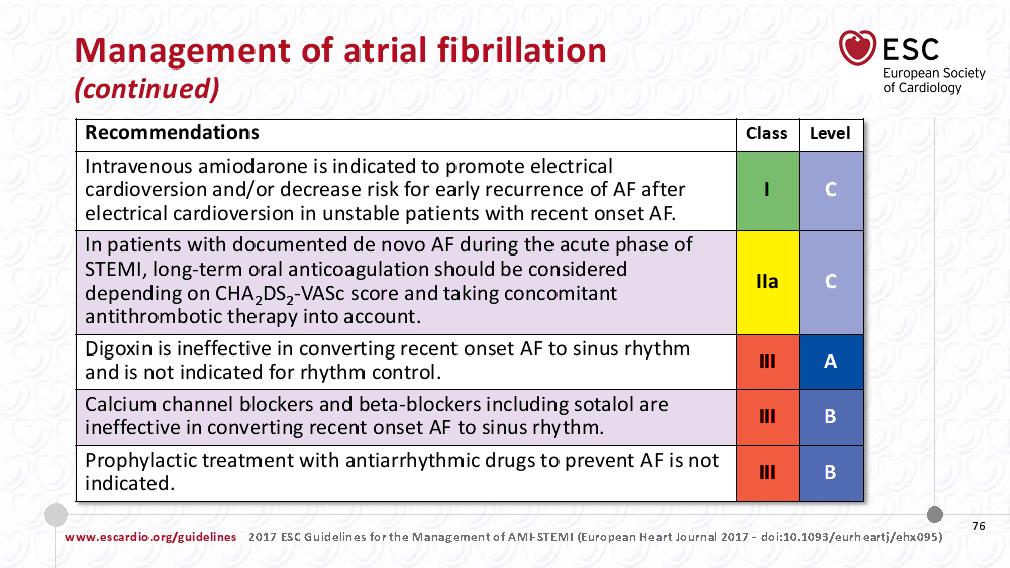 NOVÉ
[Speaker Notes: In case of contraindications to amiodarone, i.v. lidocaine may be considered, although no studies comparing superiority of either drug in STEMI patients are available. The prognostic
role of early VT/VF within the first 48 h of STEMI is still controversial.
Available data suggest that patients with early VT/VF
have increased 30-day mortality but no increased long-term
arrhythmic risks.]
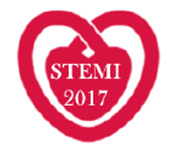 Srdeční zástava
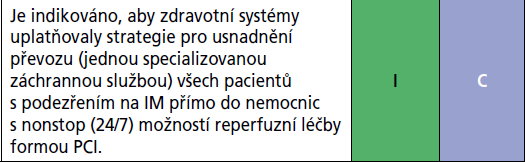 NOVÉ
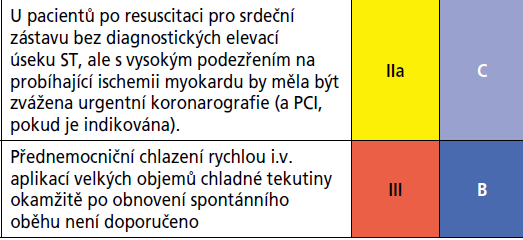 NOVÉ
NOVÉ
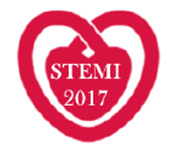 Léčba po STEMI
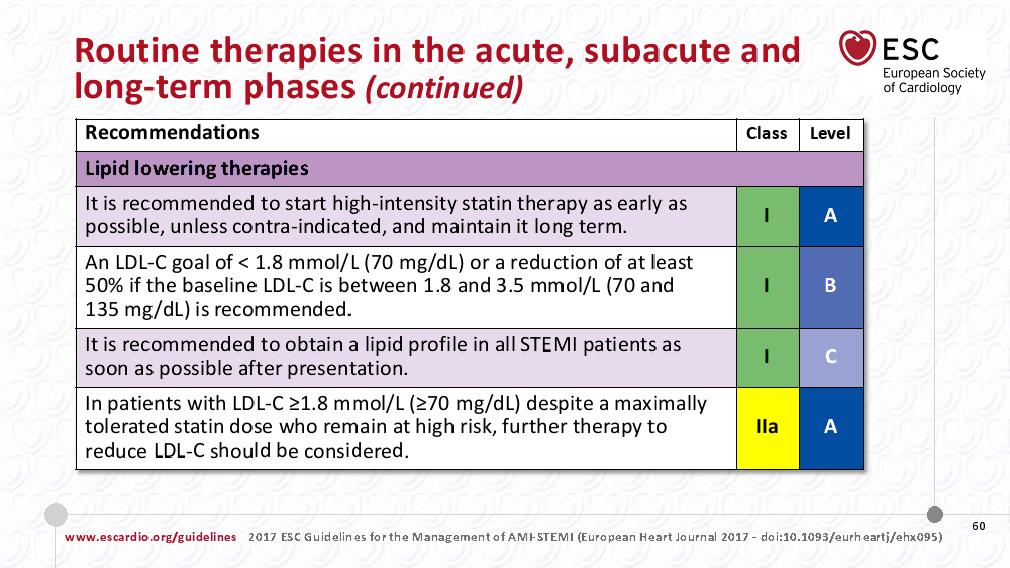 NOVÉ
Ezetimib – Improve-It
   anti-PCSK9 (evolocumab) - FOURIER
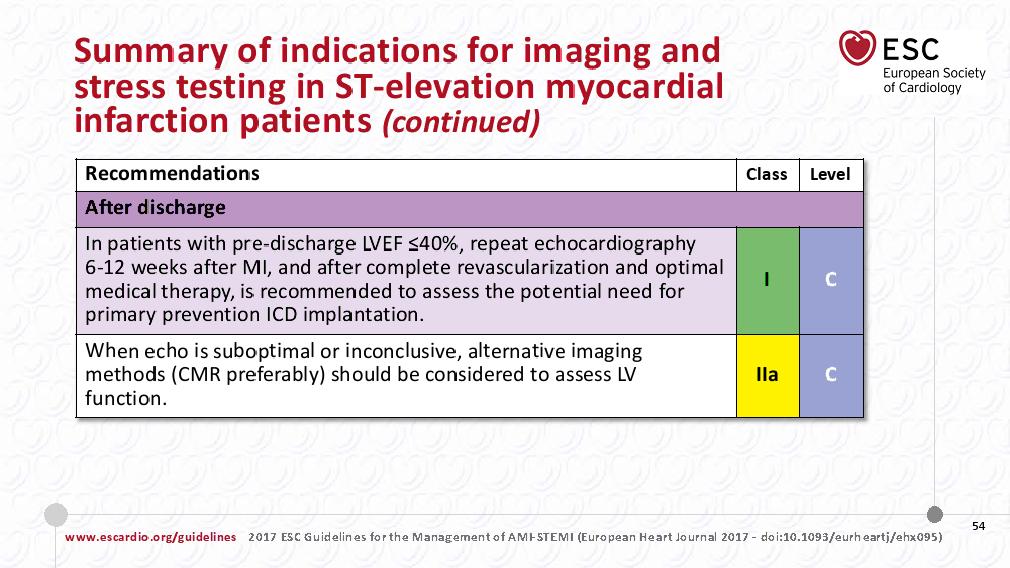 NOVÉ
NOVÉ
[Speaker Notes: IMPROVE-IT   -  simvastatin x simvastatin + ezetimib
However, no specific guidance is offered on which drug should be used, when it should be administered, or to which patients.]
Koncept  MINOCA
NOVÉ
Infarkt myokardu bez obstrukce koronárních tepen
Výskyt – 1-14% případů IM
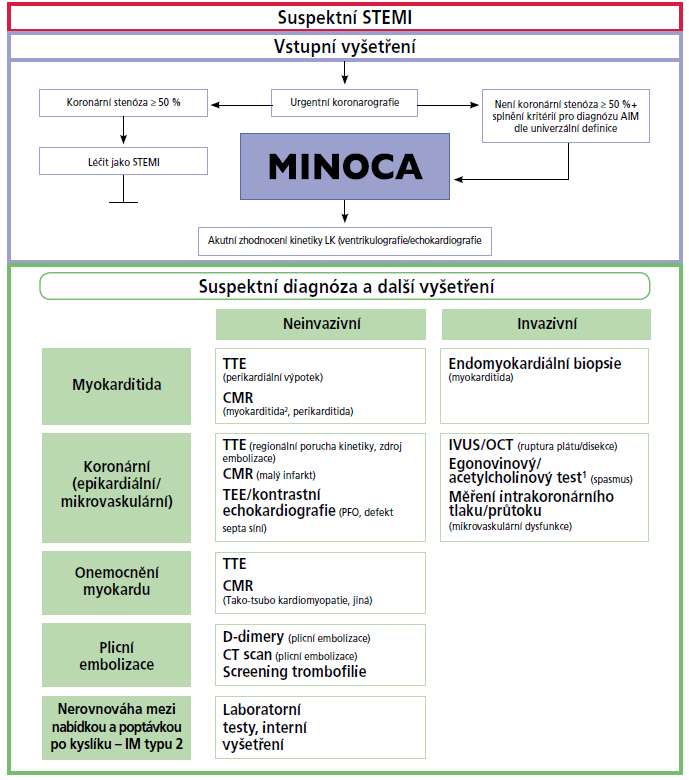 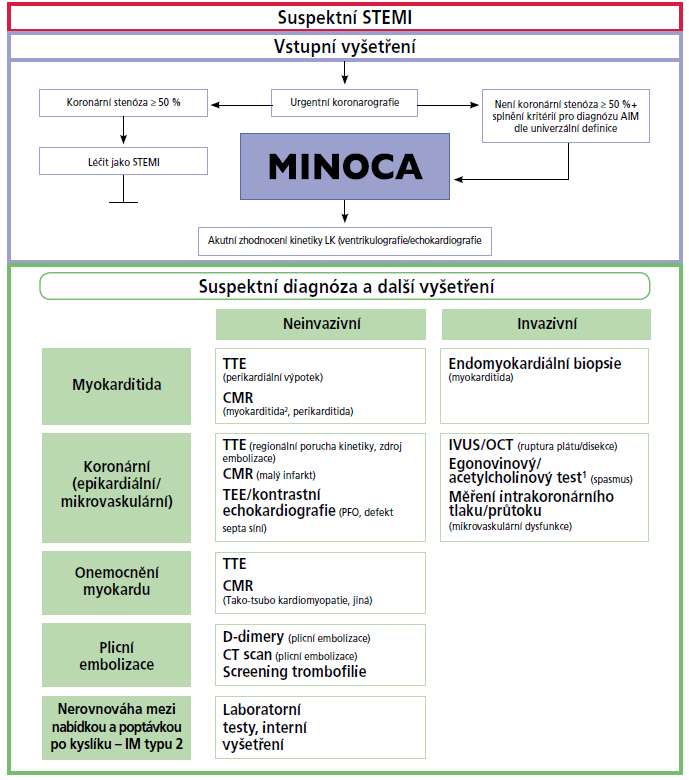 Koncept  MINOCA
NOVÉ
Základní příčiny a diagnostika
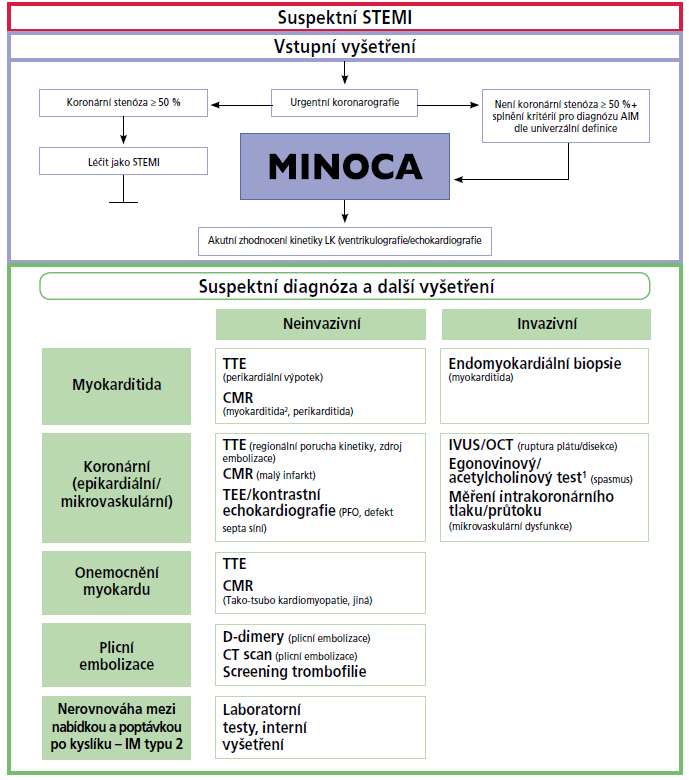 [Speaker Notes: Tako-tsubo KMP – definitivní uzavření dg až po vyšetření funkce LK s odstupem s dokumentací opětovné zlepšení funkce LK]
DAPT u ICHS – ESC / EACTS 2017
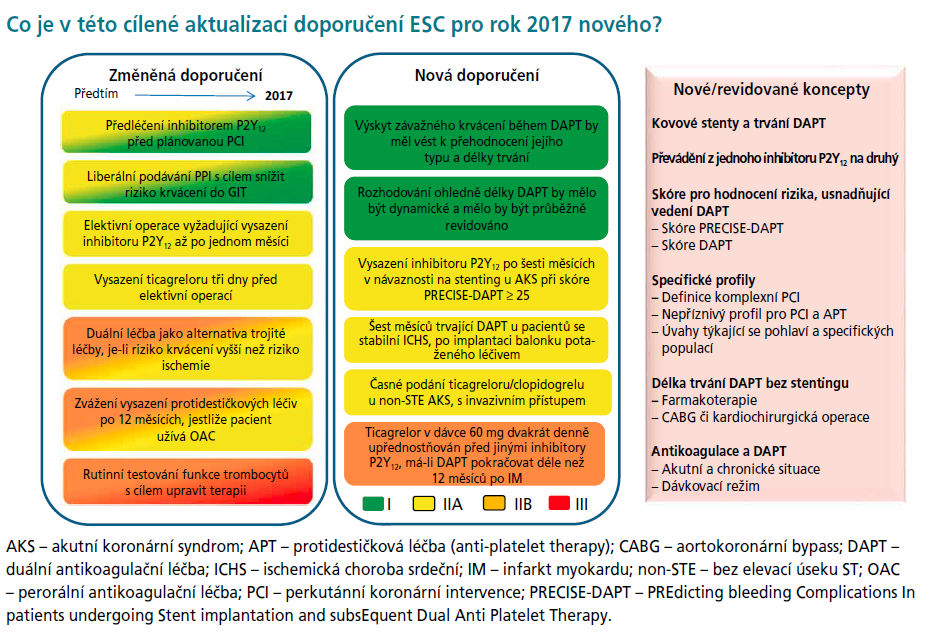 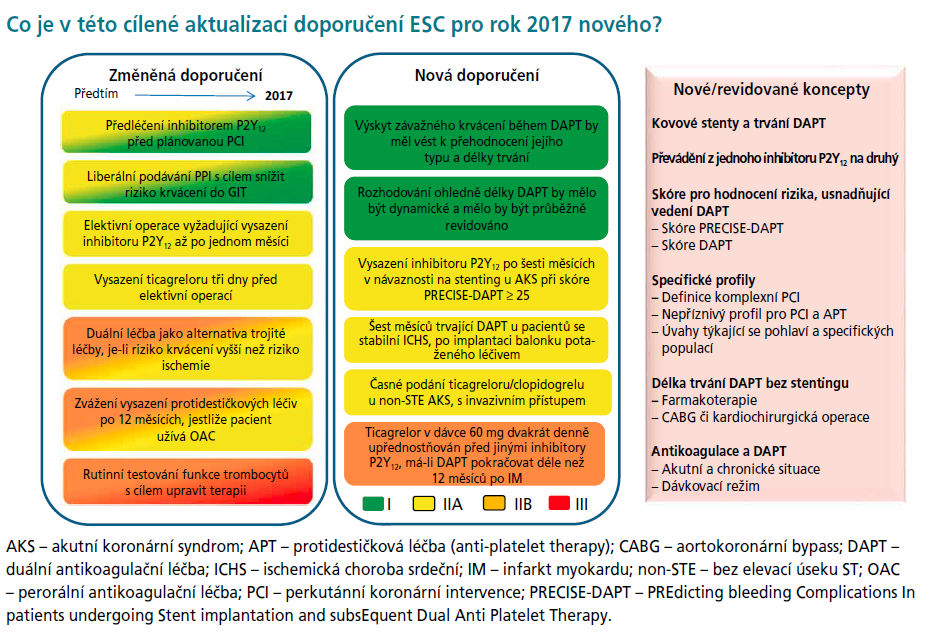 [Speaker Notes: Individualizovaný přístup zohledňující rizika rozvoje ischemie i krvácení. Přehodnocení délky a typu DAPT+AKL – to role ambulantních kardiologů.
Ke zmírnění rizika krvácení u pacientů na DAPT bychom měli napřít veškerou svou snahu.
European Association for Cardio-Thoracic Surgery (EACTS)]
DAPT u ICHS  –   ESC / EACTS 2017
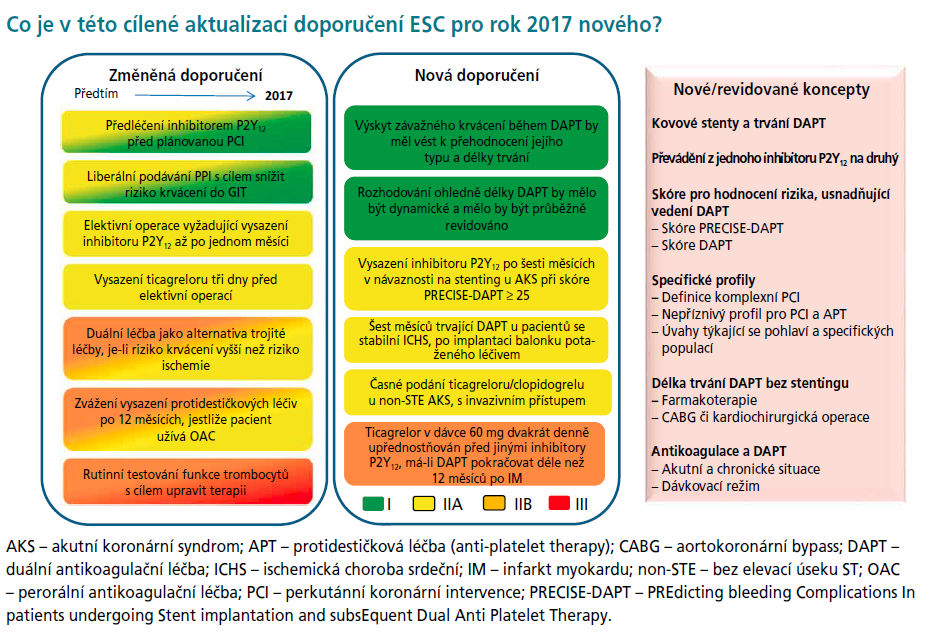 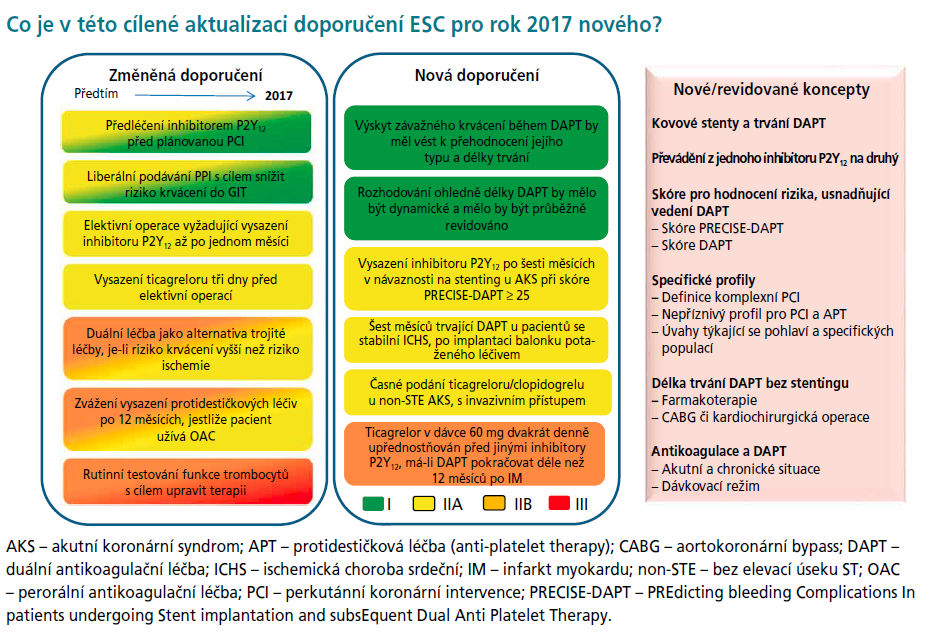 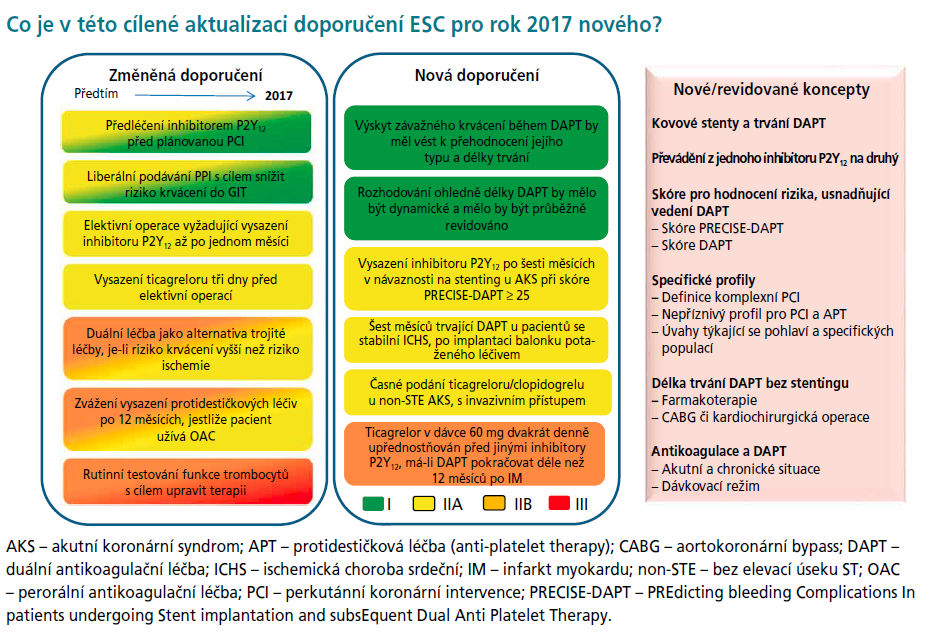 Výběr P2Y12  inhibitoru 
Předléčení
Trvání DAPT léčby – skóre pro riziko
DAPT a OAK
[Speaker Notes: Potřeba krátkodobé DAPT by již neměla vést k upřednostňování BMS před DES novějších generací.
Pacienti se stabilní ICHS podstupující PCI: Nezávisle na typu kovového stentu by DAPT měla trvat jeden měsíc až šest měsíců s ohledem na riziko krvácení.]
A. Výběr P2Y12  inhibitoru – Akutní koronární syndrom
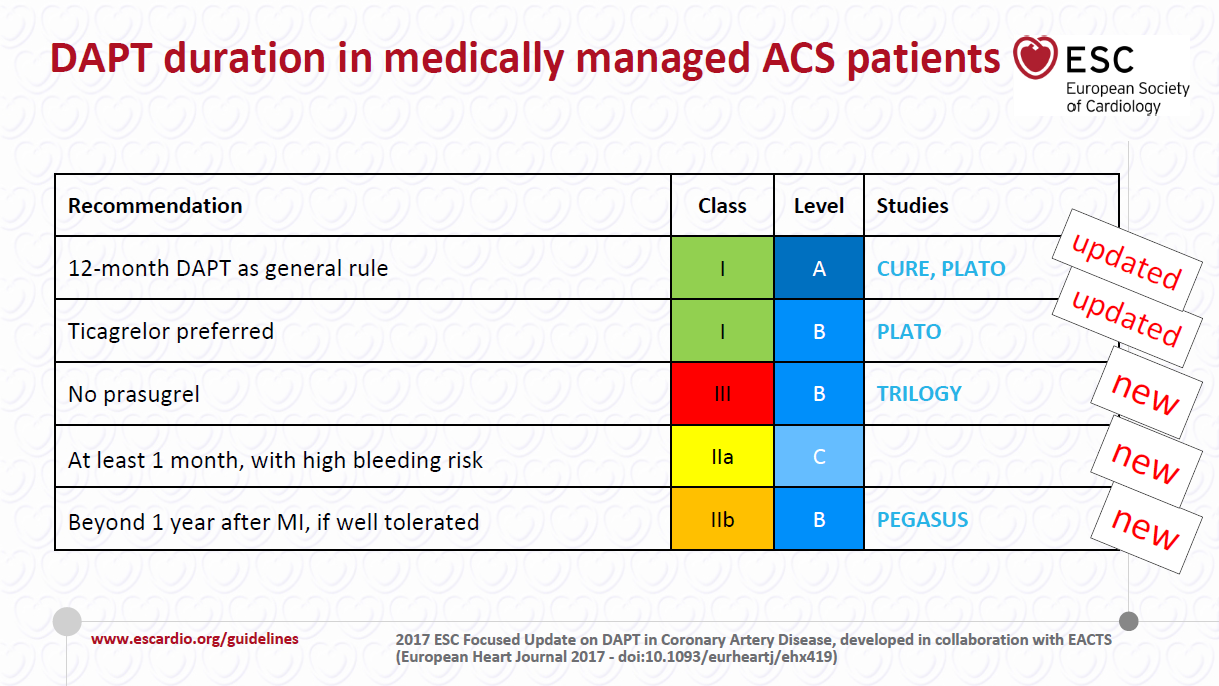 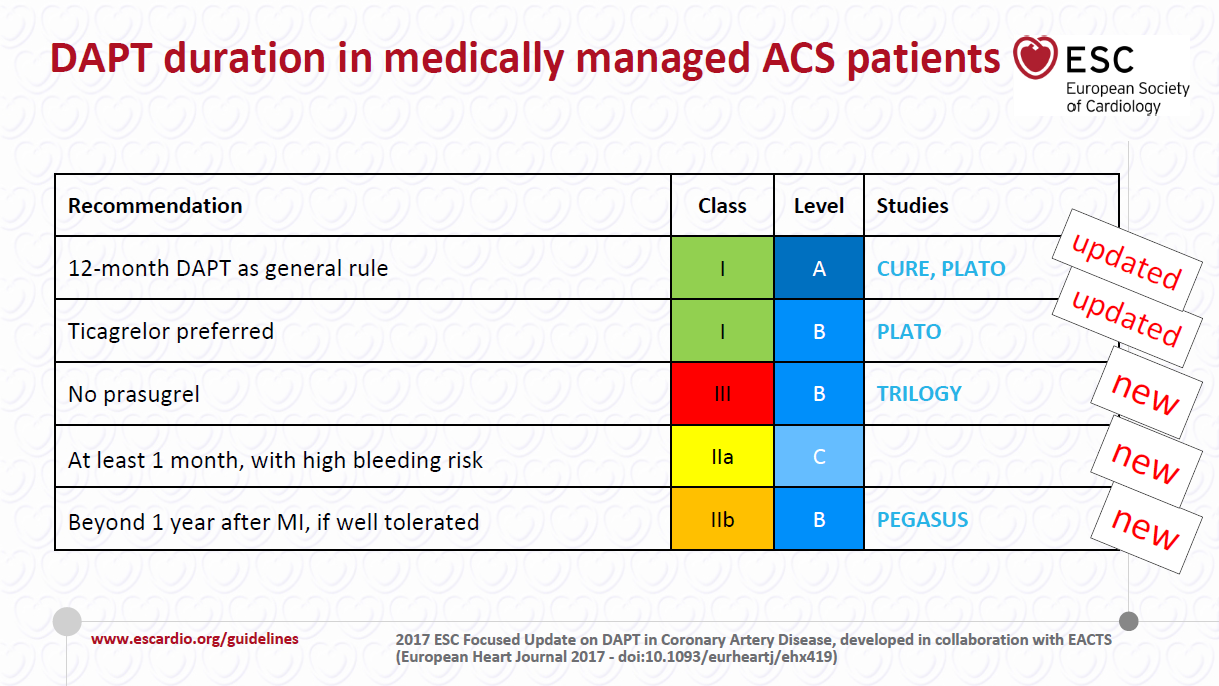 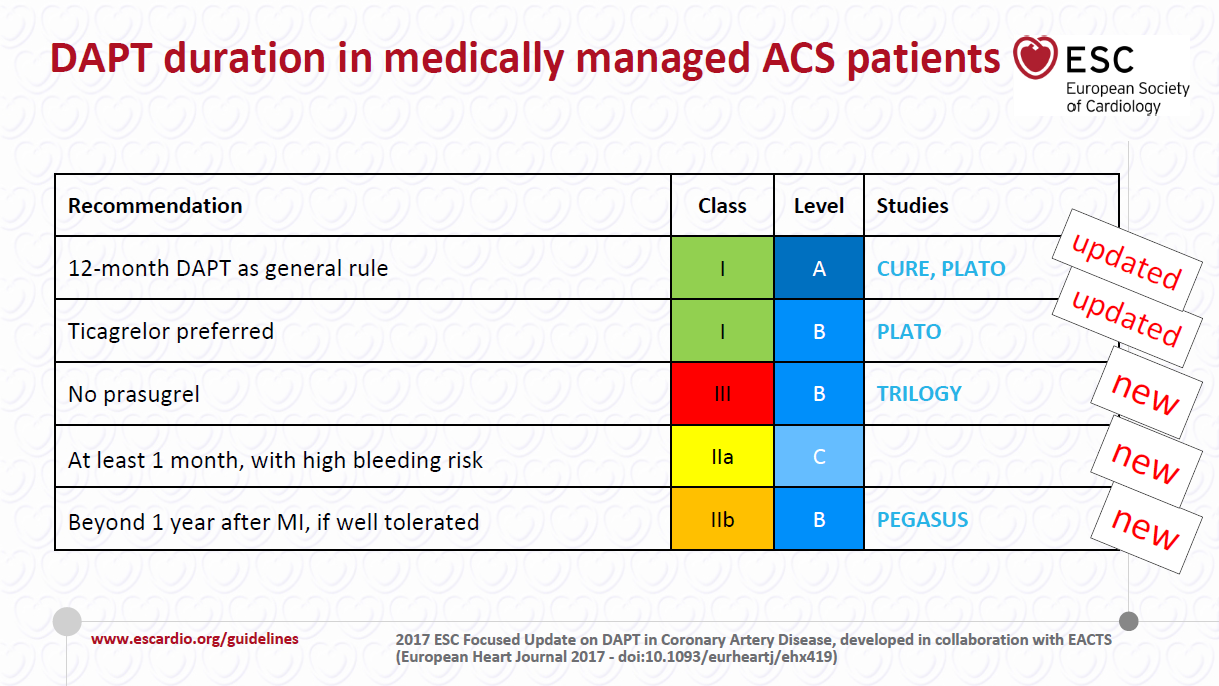 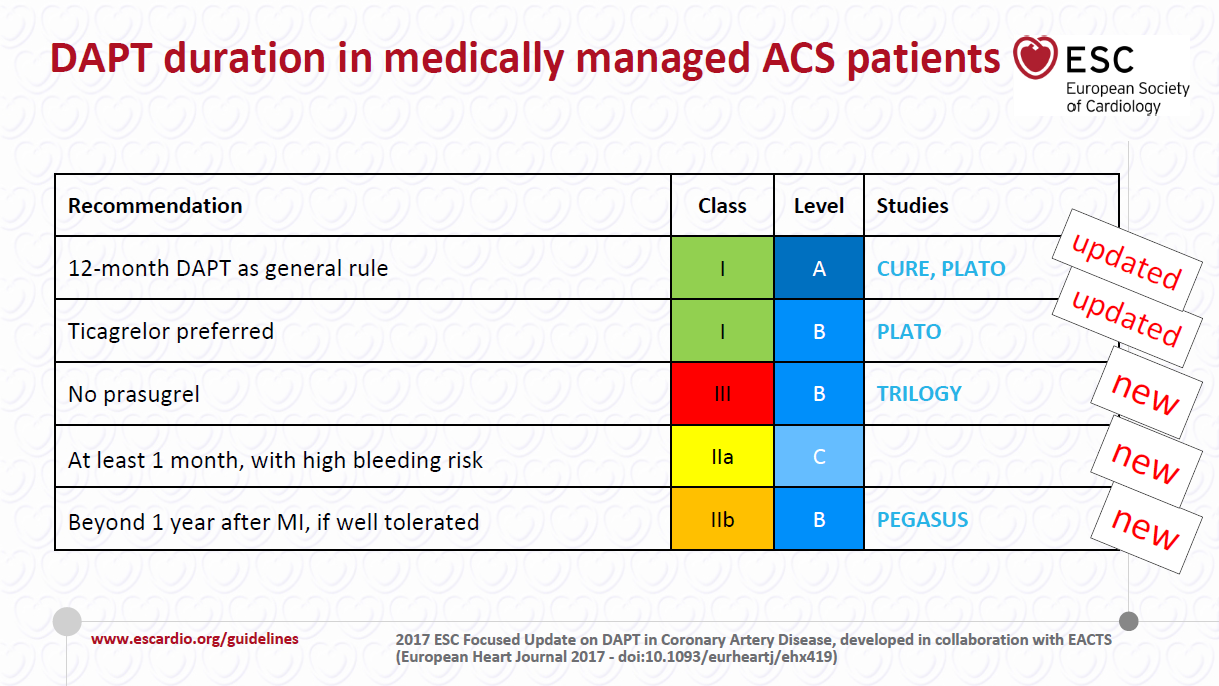 [Speaker Notes: Clopidogrel je pokládán za inhibitor receptorů P2Y12 volby u pacientů se stabilní ICHS léčených pomocí PCI, u pacientů s indikací souběžné perorální antikoagulace, jakož i u pacientů s AKS, u nichž jsou kontraindikovány ticagrelor nebo prasugrel. Ticagrelor nebo prasugrel jsou doporučovány u pacientů s AKS.
Nitrolební krvácení, OAC
Triton a Plato]
Kdy se rozhodnout pro clopidogrel
AKS – nelze ticagrelor či prasugrel - KI
Je indikována triple therapy (DAPT+AKL)
Stabilní ICHS + PCI
[Speaker Notes: Nitrolební krvácení v anamnéze]
A. Výběr P2Y12  inhibitoru - převádění  P2Y12 I
AKUTNÍ SITUACE
UDRŽOVACÍ L.
24 hod
LD
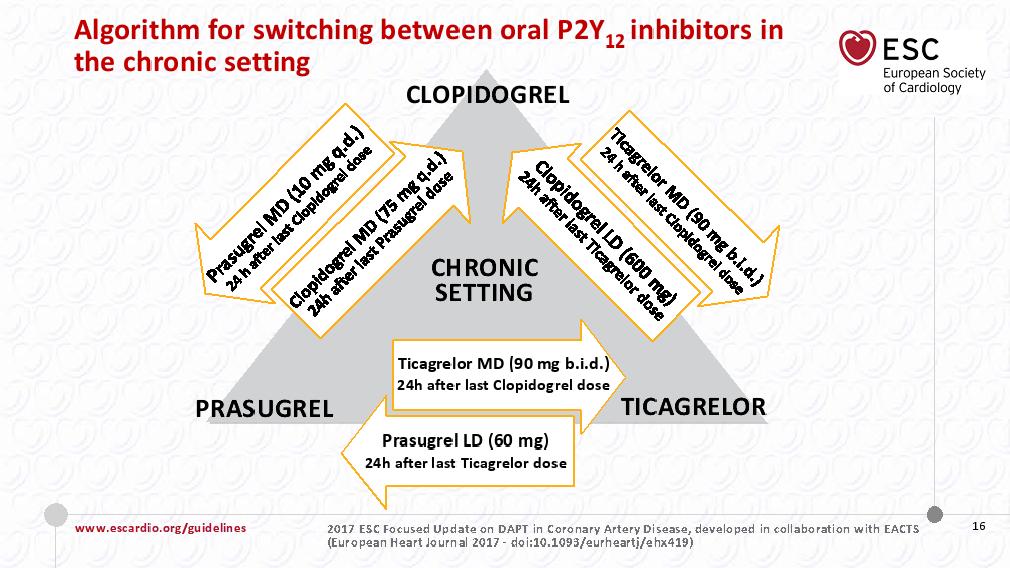 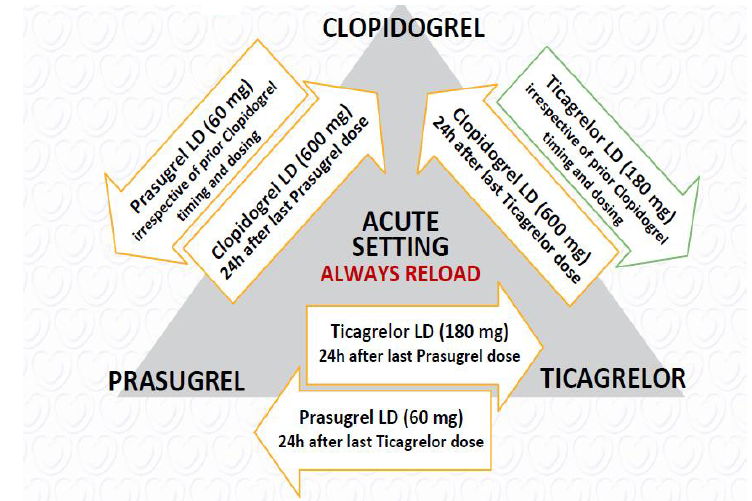 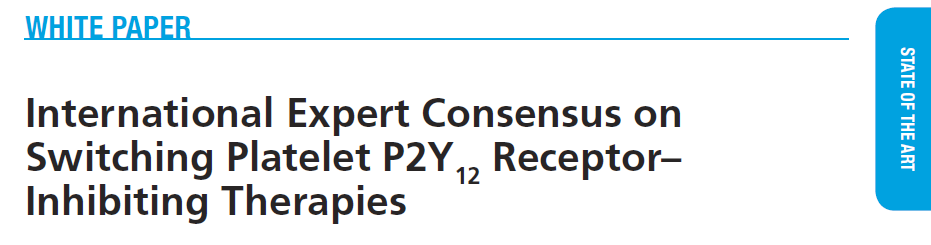 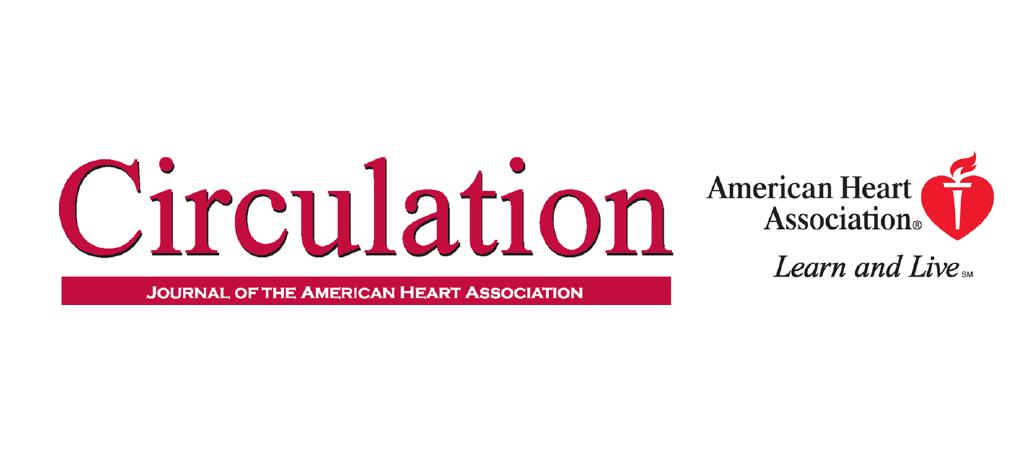 Circulation. 2017;136:1955–1975.
[Speaker Notes: Převaděni z clopidogrelu na ticagrelor je jedine převaděni z jednoho inhibitoru receptorů P2Y12 na druhy, jež bylo zkoumáno v klinicke studii s dostatečnou silou. Algoritmy pro převaděni vychazejici z farmakodynamickych studii.]
B. Předléčení - P2Y12  inhibitor
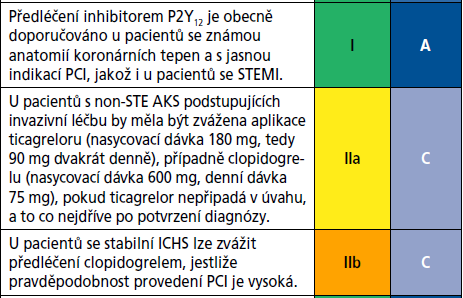 NOVÉ
Koronární anatomie je známá a PCI indikovaná / vysoce pravděpodobná,
evidence i konsenzus je, že výhody časného podání převažují nad možnými riziky.
NOVÉ
NOVÉ
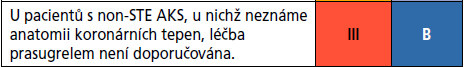 [Speaker Notes: TRITON – předléčení u 25% pac. Se známou SKG a PCI
PLATO – systematické předléčení ticagrelorem/clopidogrelem
ATLANTIC – jediná studie, hodnotící přednemocniční předléčení – no benefit prehospital ticagrelor vs in-hospital ticagrelor
Clopidogrel – metaanalýza – mírně pro u AKS, neutrální u elektivní PCI]
C. Trvání DAPT léčby – skóre pro riziko
PRECISE-DAPT
DAPT
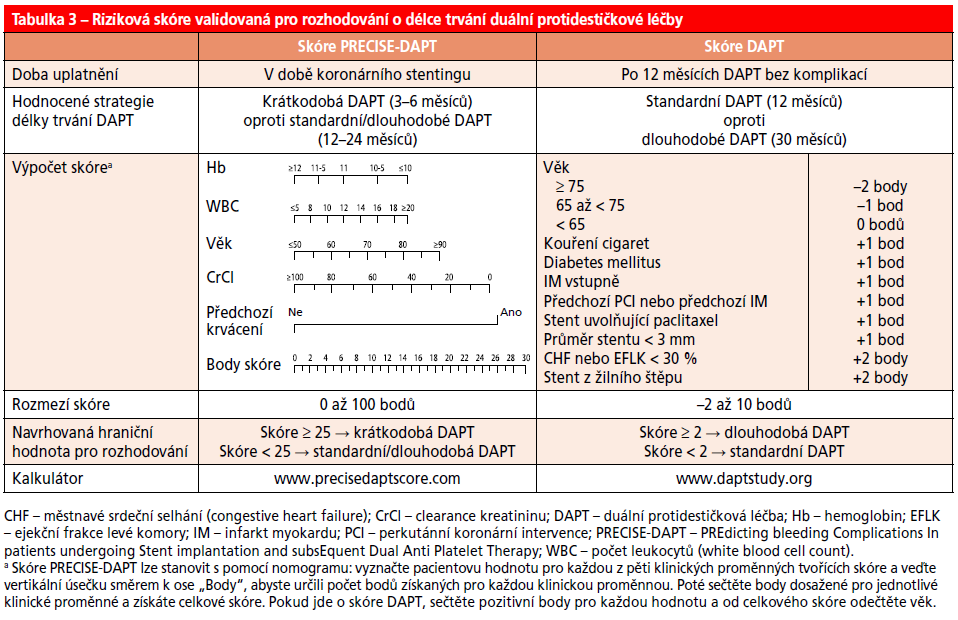 [Speaker Notes: PRECISE-DAPT  - 5 proměnných]
C. Individuální stratifikace délky DAPT -  PRECISE-DAPT
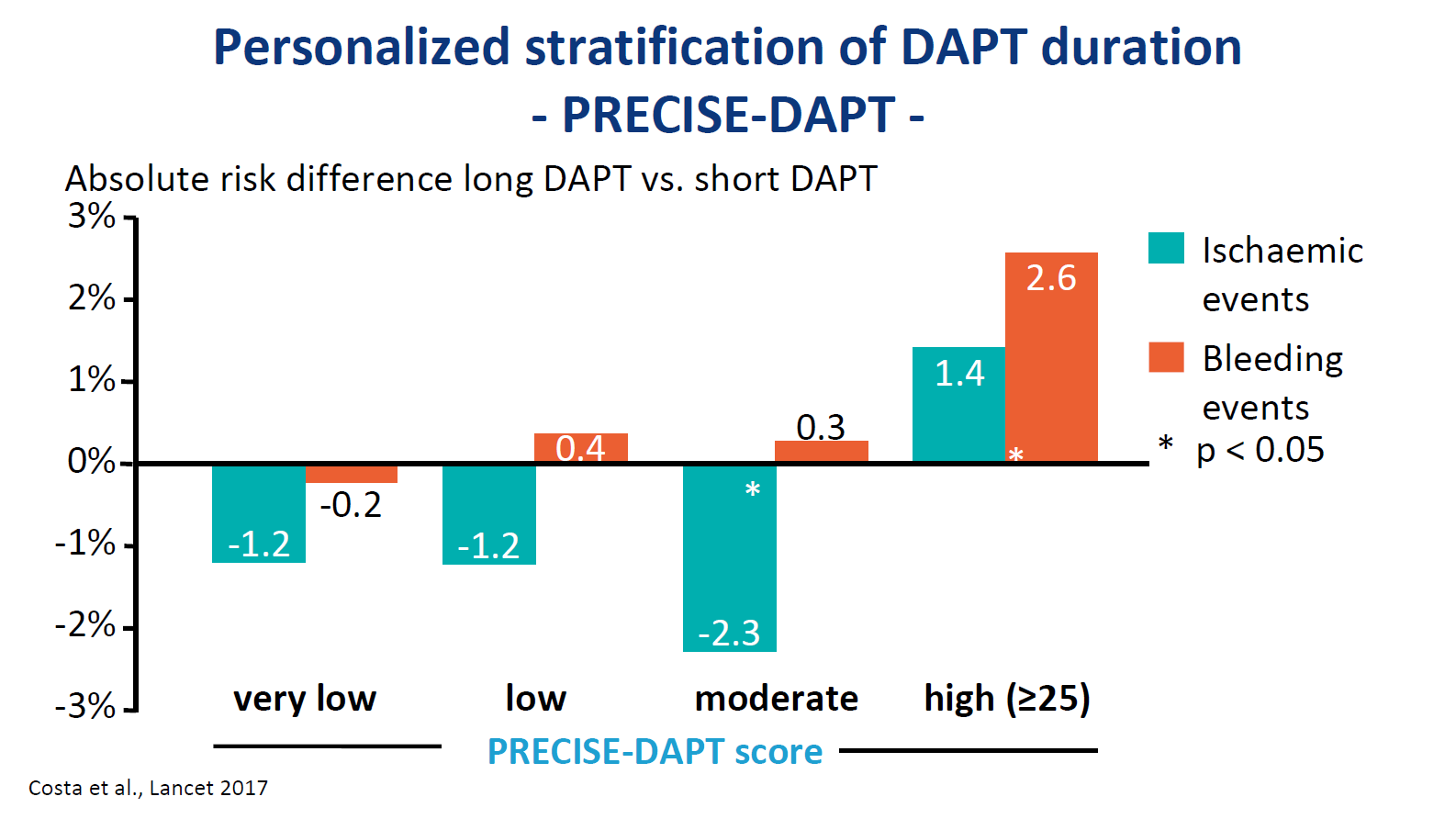 C. Trvání DAPT léčby - AKS
AKS = DAPT 12 měsíců; vysoké riziko krvácení = 6 měsíců
PCI
CABG
Léky
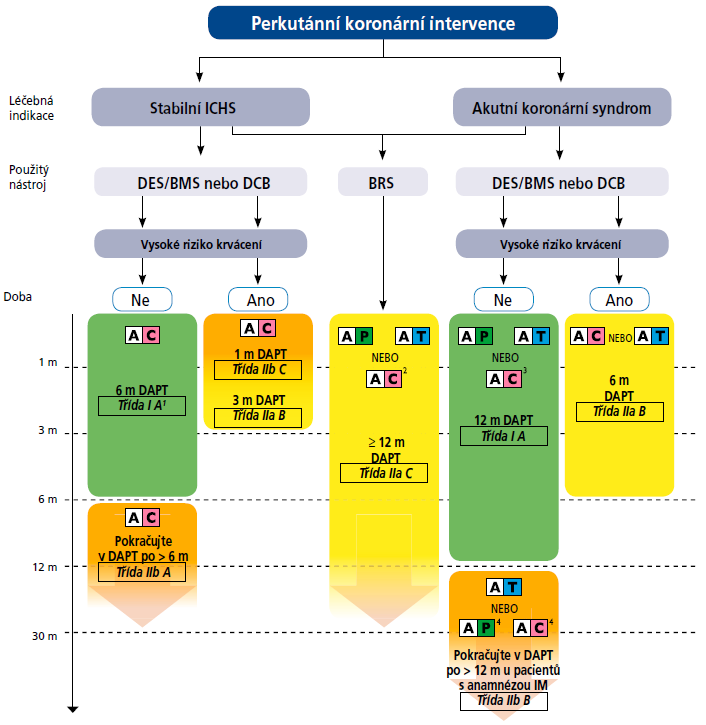 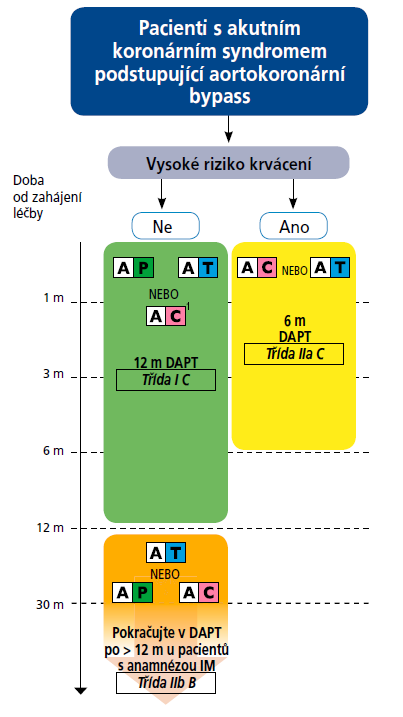 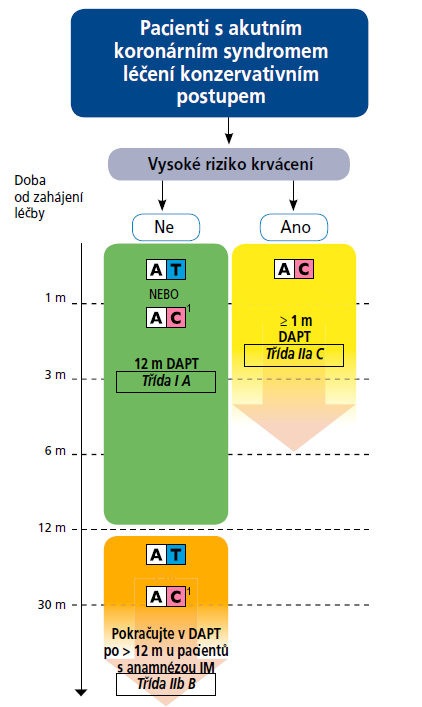 PRECISE-DAPT ≥25
6M
6M
12M
12M
12M
Dobrá tolerance DAPT
Dobrá tolerance DAPT
[Speaker Notes: Nezávisle na konečné strategii revaskularizace (farmakoterapie, PCI nebo CABG) je doporučována délka trvání DAPT u ACS pacientů 12 měsíců. Šestiměsíční terapii bychom měli zvážit u pacientů s vysokým rizikem krvácení, naopak delší než 12měsíční terapie může být namístě u pacientů s AKS, kteří DAPT tolerovali bez krvácivých komplikací.
Za dosud nerozhodnutou je považovana indikace podavani DAPT po CABG u nemocnych se stabilni ICHS.]
C. Trvání DAPT léčby – bez AKS
PCI
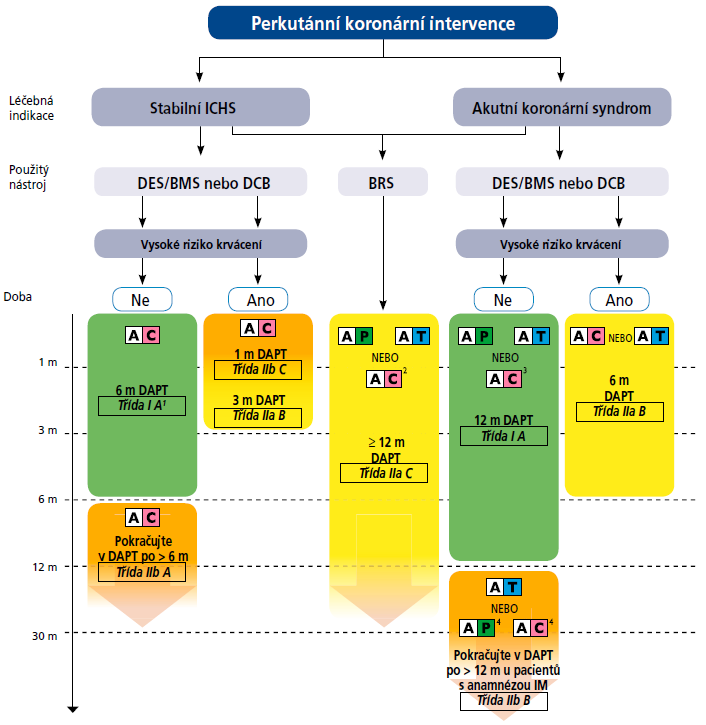 vstřebatelný stent 
(bioresorbable vascular scaffold)
[Speaker Notes: Př. PCI paliativní malé tepny – ostatní léze neošetřené – technicky nelze – pak spíše pohled konzervatívní léčby]
Pacienti po PCI s indikací AKL
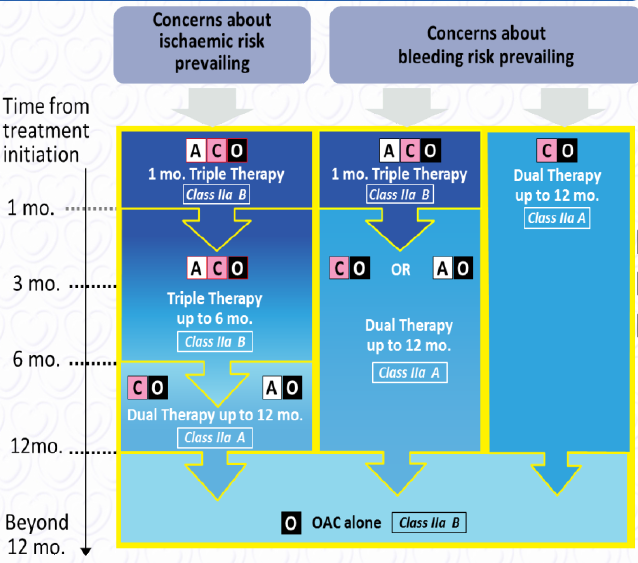 Triple therapy (TT) = DAPT + AKL
1. Riziko ischemie vs krvácení –   
    individuální posouzení
2. Clopidogrel lékem volby do TT
3. TT co nejkratší dobu 
4. Zvážit NOAC místo warfarinu
5. Vždy PPI
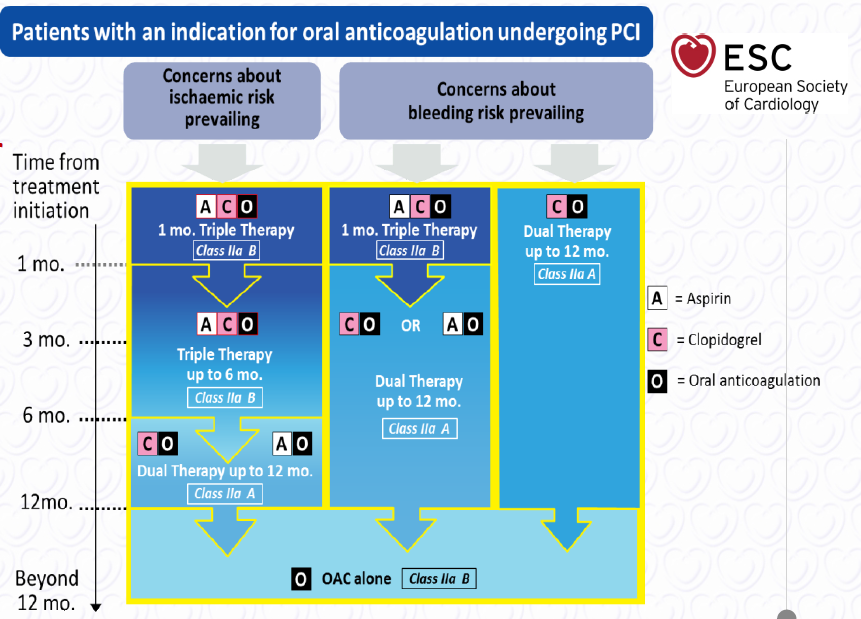 [Speaker Notes: Převažuje riziko krvácení – 1M TT a dále DT vs pouze DT
Studie WOEST (TT vs DT) i PIONEER-AF (rivaroxaban vs TT) – obě neměly statistickou sílu pro hodnocení rizika ischemických příhod]
Doporučené minimální časy vysazení inhibitorů P2Y12 před elektivní operací a jejich znovunasazení
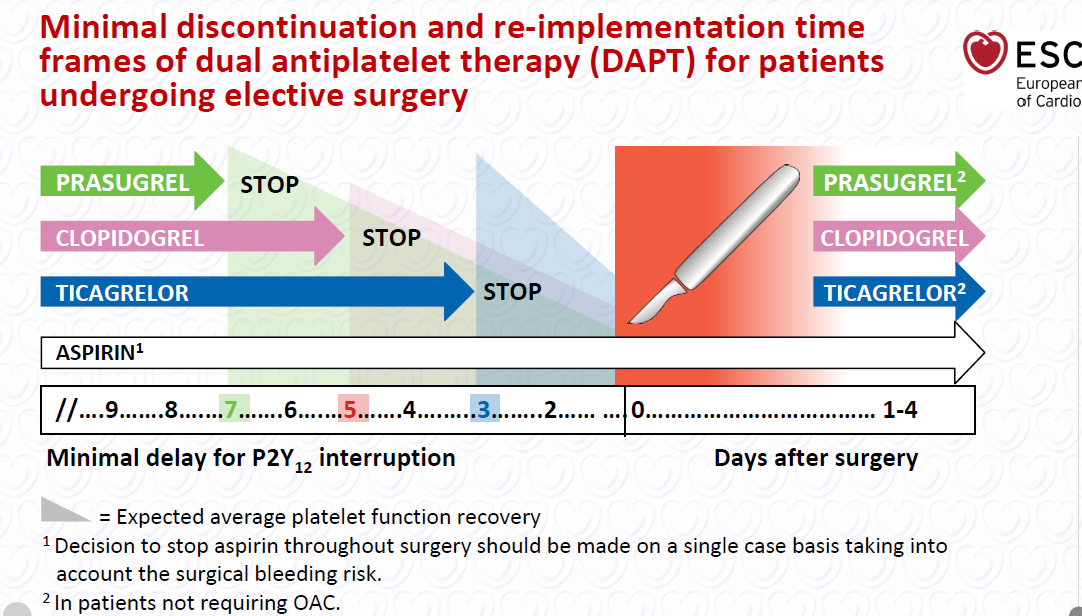 Přerušení léčby P2Y12-I  po PCI kvůli elektivní nekardiální operaci
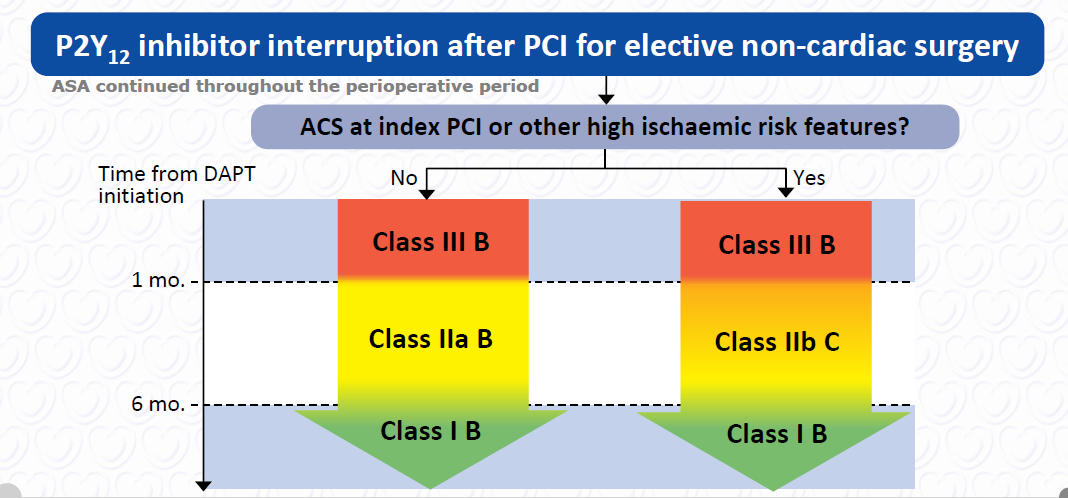 Rizikové faktory ischemických příhod po PCI
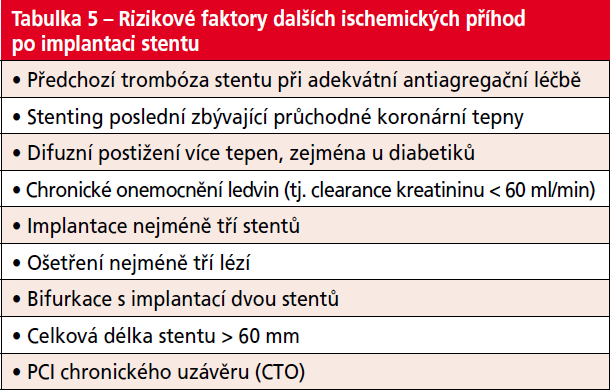 [Speaker Notes: Bez AKS či ischemických rizik – nejméně měsíc a pak ano
ACS nebo ischemická rizika – 6 měsíců; pokud 1 měsíc a nutné DAPT vysadit (i ASA), pak zvažovat bridging léčbu – eptifibatid, cangrelor, tirofiban]
Závěry klíčové body nových doporučení
Definice prvního zdravotnického kontaktu, 
    času 0=dg STEMI a prodloužení času k P-PCI na 120 min

Rutinní postup u STEMI -  radiální přístup a DES

Ošetření všech významných stenóz koronárních tepen před 
     propuštěním

Nemocní po KPR – STEMI –  urgentní SKG/PCI; 
    nemocní bez STE, ale podezřením na probíhající ischemii   
    myokardu -  SKG/PCI do 2 hodin

Koncept MINOCA – další došetření a léčba

Triple therapy – AT+AKL – individuálně dle poměru rizik a   
     opakované posouzení při dlouhodobé léčbě
[Speaker Notes: Závěry – klíčové body nových guidelines
MINOCA – postup a léčba mohou být odlišné od STEMI]
STEMI guidelines 2017 – úroveň důkazů
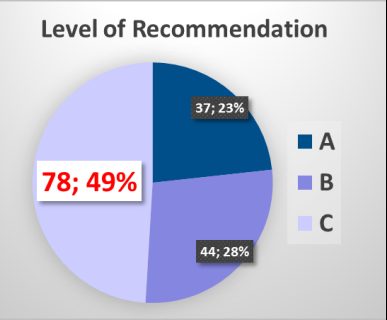 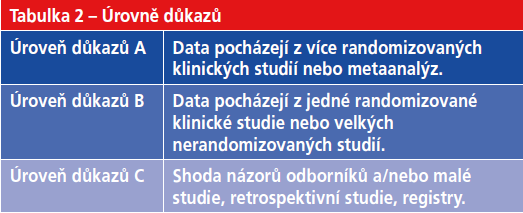 Duální protidestičková léčba u pacientů s indikací perorální antikoagulační léčby
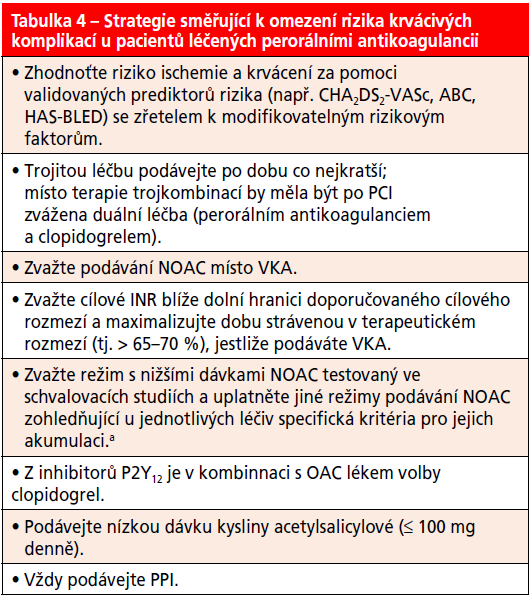 ABC – Age, Biomarkers, Clinical history; 
HAS-BLED – hypertenze, abnormalní renalní/jaterní funkce, CMP, anamnéza krvácení nebo predispozice, labilní INR, starší pacient (věk ≥ 65 let), současné léky/ alkohol; 
CHA2DS2-VASc = srdeční selhání, hypertenze, věk ≥ 75 let (2
body), diabetes, CMP (2 body), cévní onemocnění, věk 65–74, ženské
pohlaví; 
INR – mezinárodní normalizovaný poměr; 
NOAC – nová perorální antikoagulancia; 
PCI – perkutánní koronární intervence;
PPI – inhibitory protonové pumpy (proton pump inhibitors); 
VKA – antagonisté vitaminu K.

a) Apixaban 5 mg dvakrát denně nebo apixaban 2,5 mg dvakrát denně
při splnění nejméně dvou následujících podmínek: věk ≥ 80 let, tělesná
hmotnost ≤ 60 kg nebo sérová koncentrace kreatininu ≥ 1,5 mg/dl (133
μmol/l); dabigatran 110 mg dvakrát denně; edoxaban 60 mg jednou
denně nebo edoxaban 30 mg jednou denně při splnění nejméně jedné
následující podmínky: clearance kreatininu 30–50 ml/min, tělesná
hmotnost ≤ 60 kg, souběžné užívání verapamilu nebo chinidinu nebo
dronedaronu; rivaroxaban 20 mg jednou denně nebo rivaroxaban
15 mg jednou denně při CrCl 30–49 ml/min.
Z. Moťovská, et al., 2017 ESC focused update on dual antiplatelet therapy in coronary artery disease developed in collaboration with EACTS. Summary of the document prepared by the Czech Society of Cardiology, Cor et Vasa 59 (2017) e592–e612, jak vyšel v online verzi Cor et Vasa na https://www.sciencedirect.com/science/article/pii/S0010865017301728
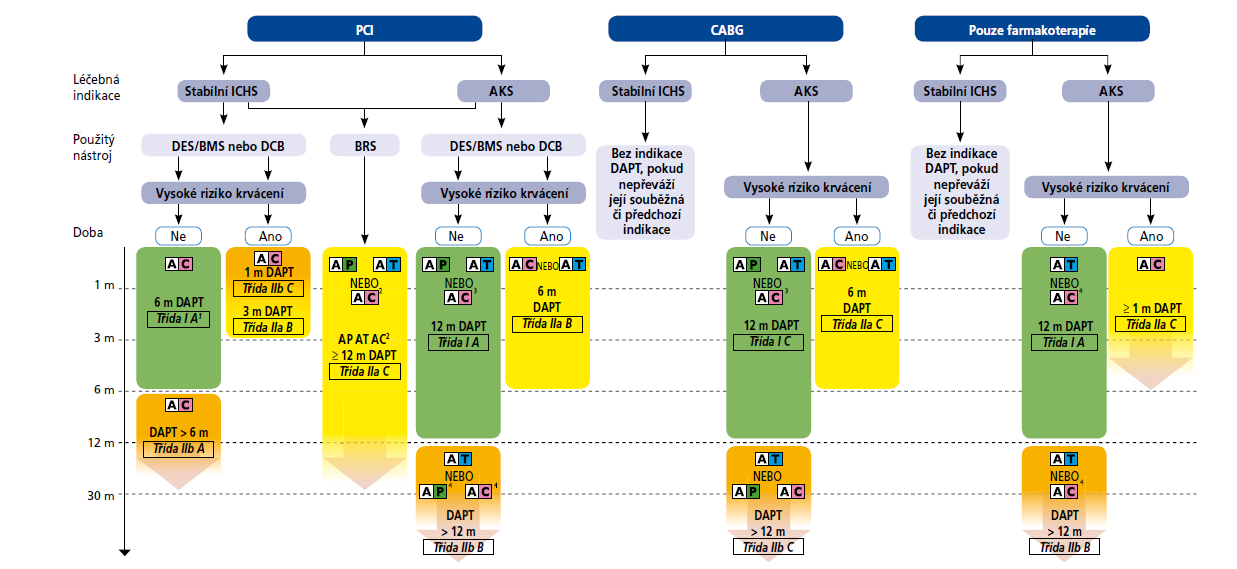 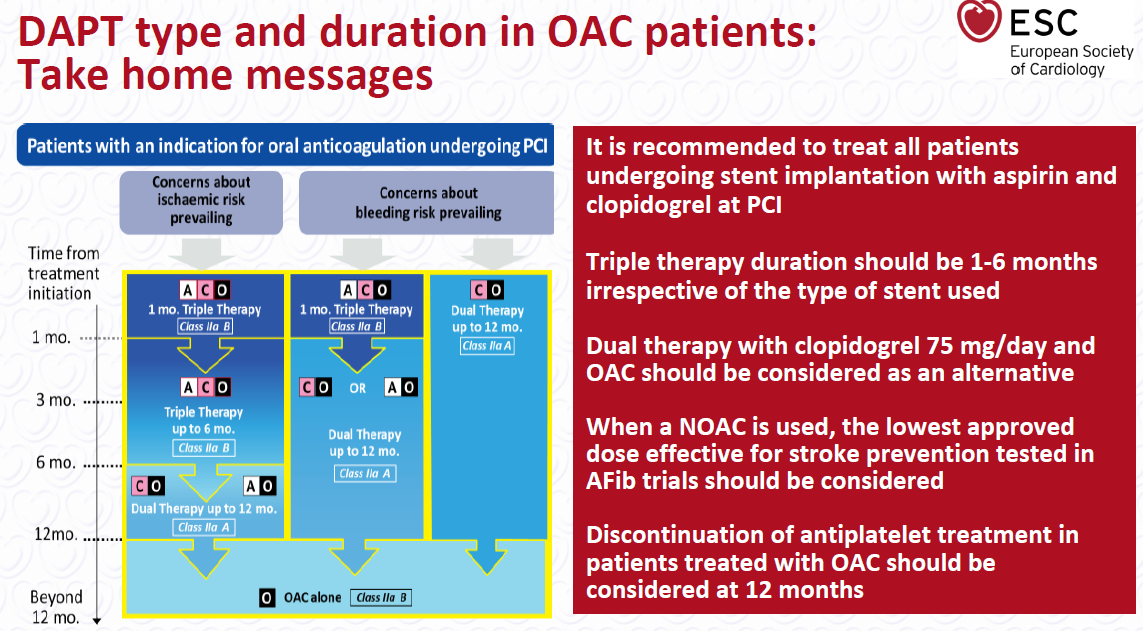